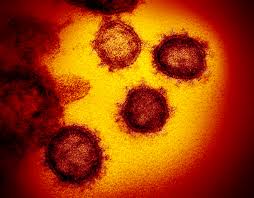 THE CHALLENGES OF RUNNING A RANDOMISED DRUG TRIAL IN PREGNANCY DURING THE COVID-19 PANDEMIC
Prof Fionnuala Breathnach MD FRCOG FRCPI DCH DipGUMed MSc
Associate Professor Obstetrics and Gynaecology, RCSI Rotunda Hospital Dublin
Network Lead for HRB-Mother and Baby Clinical Trials Network
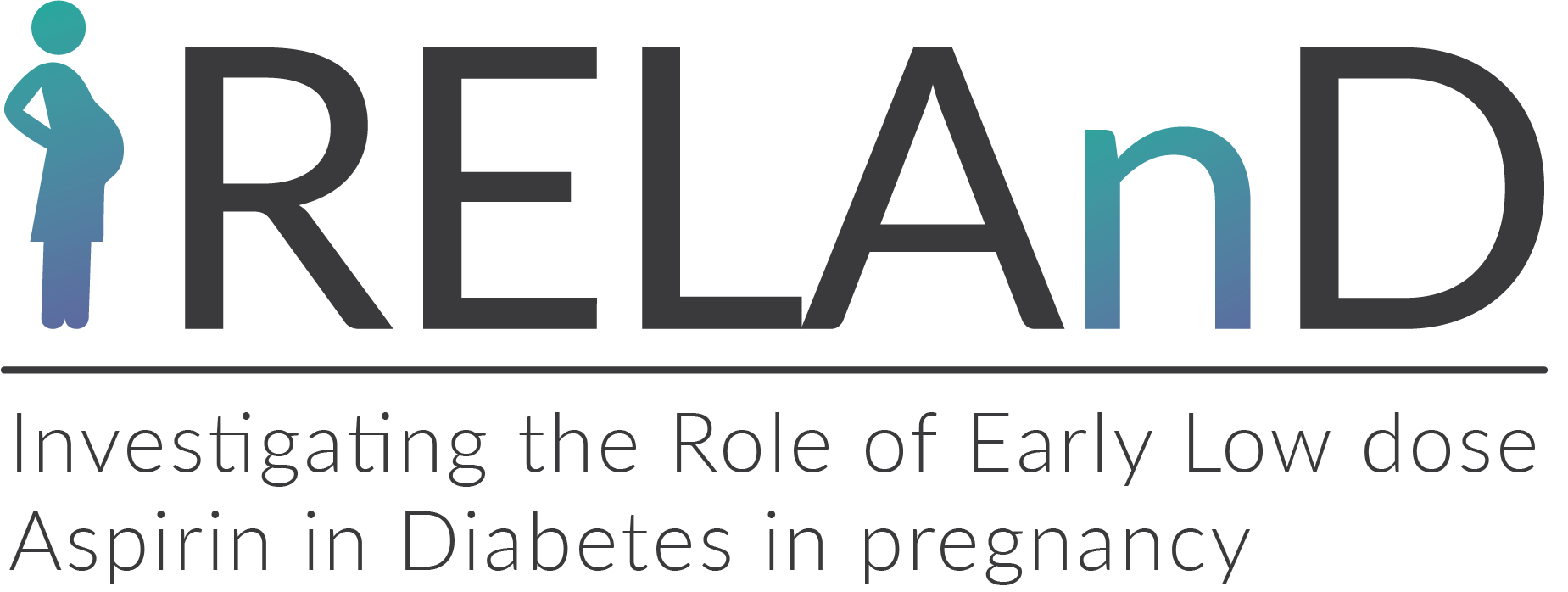 Investigating the role of early low-dose aspirin in diabetes: A phase III multicentre double-blinded placebo-controlled randomised trial of low-dose aspirin initiated in the first trimester of diabetes pregnancy

												HRB DIFA 2017
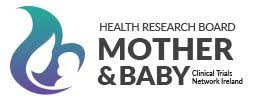 HRB-MBCTN Network Partners
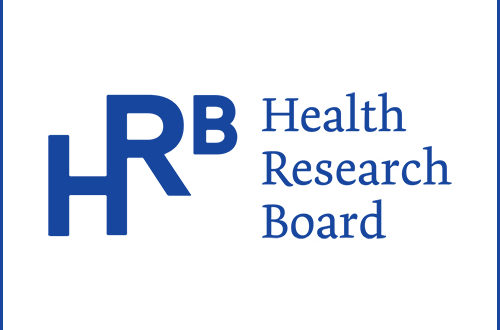 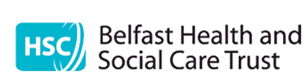 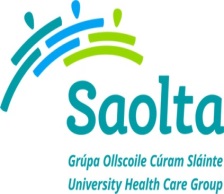 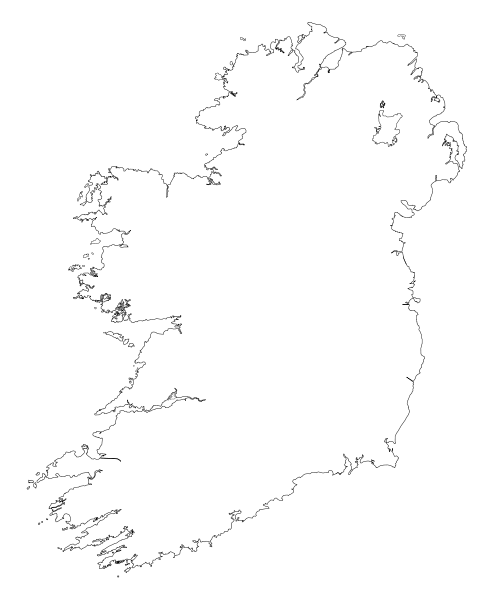 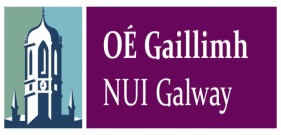 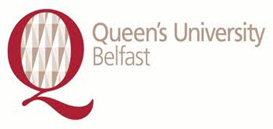 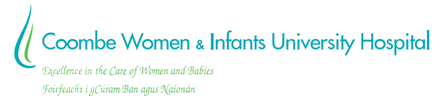 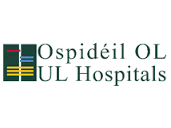 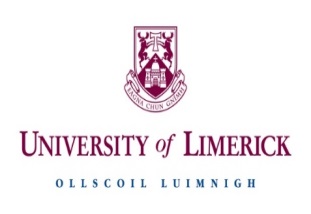 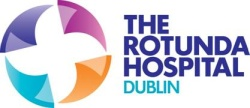 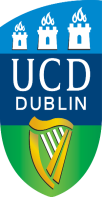 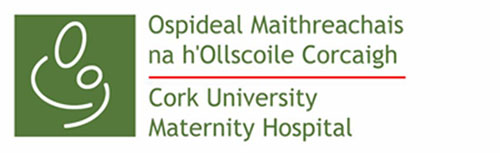 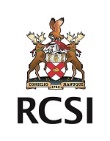 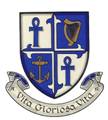 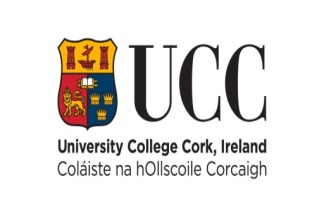 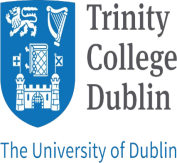 Timeline
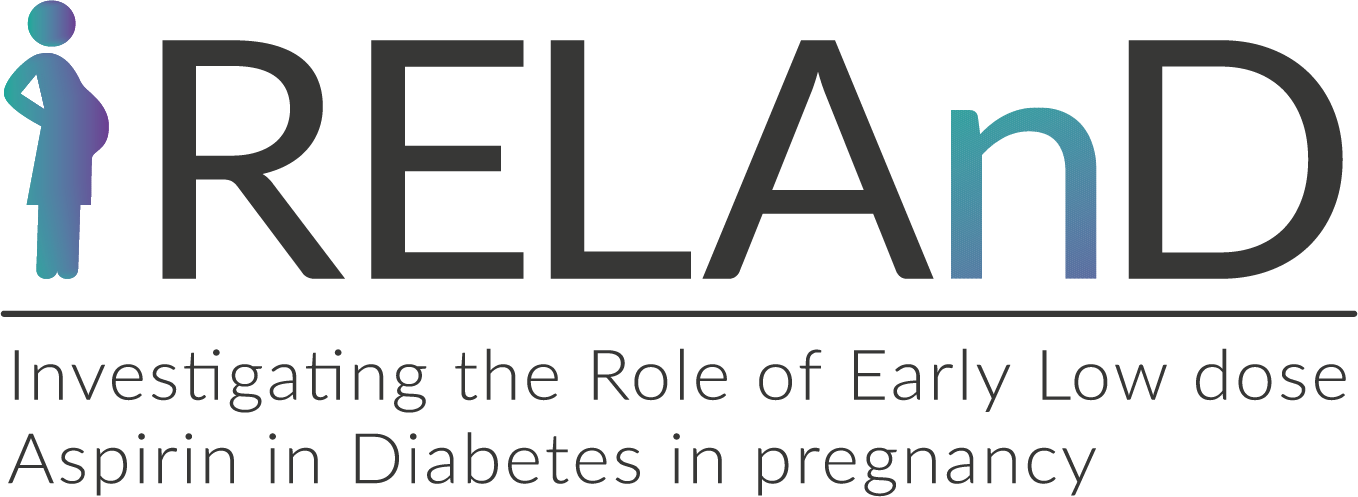 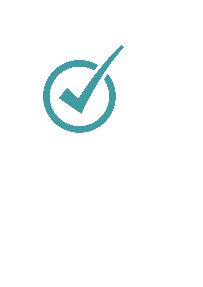 HPRA approval for pilot
Nov 2014
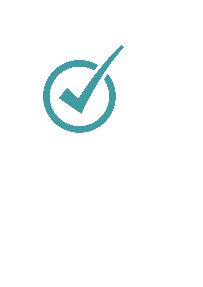 Mar 2015
Ethics approval for pilot
CTA for pilot completed
Pilot recruitment began
June 2015
Confirmation of sponsorship for Main RCT from RCSI
Jun 2016
DIFA application submitted
Jul 2016
Feedback to reviewers on submitted DIFA
Nov 2016
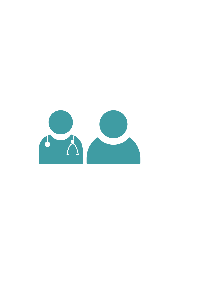 Last Patient Last Visit for Pilot
Dec 2016
Timeline
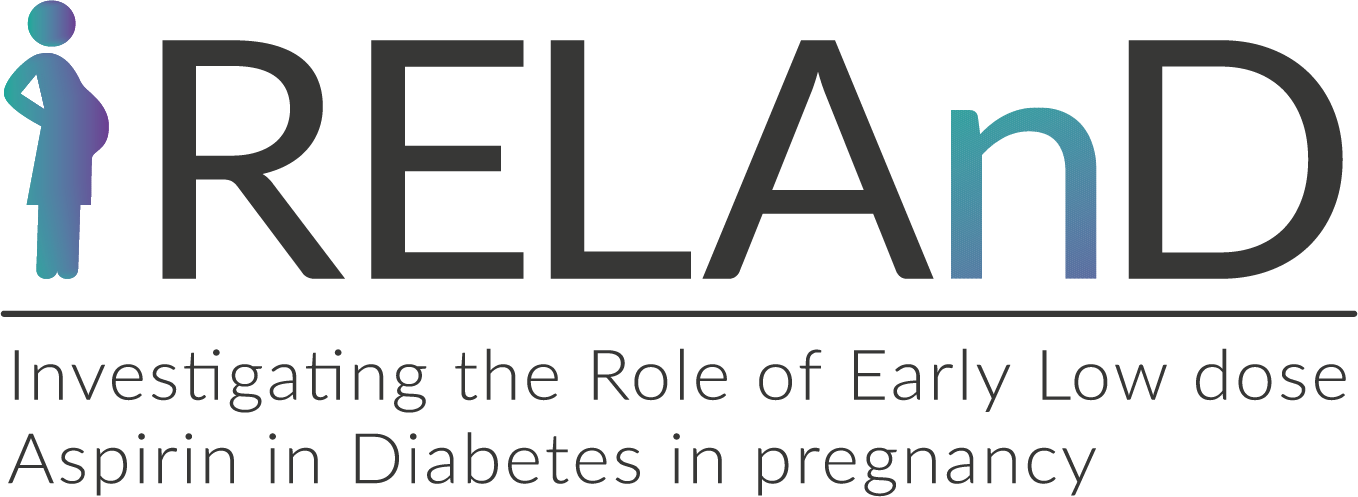 DIFA Grant awarded
Mar 2017
Start of RCSI sponsorship Office involvement
Jul 2017
Aug 2017
Grant Contract with HRB signed
Nov 2017
Pilot Data MD submitted
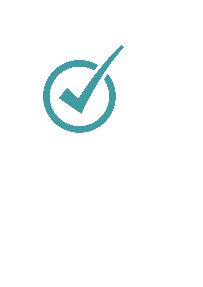 HPRA approval for main study
Ethics approval for main study
Issue raised by RCSI over indemnity - change in sponsor required
June 2018
Notification to HRB of change in sponsor from RCSI to Rotunda
Jan 2019
Approval by HRB of change in sponsor from RCSI to Rotunda
May 2019
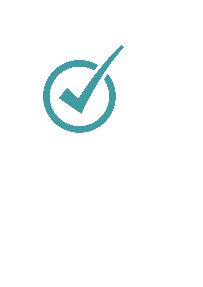 Timeline
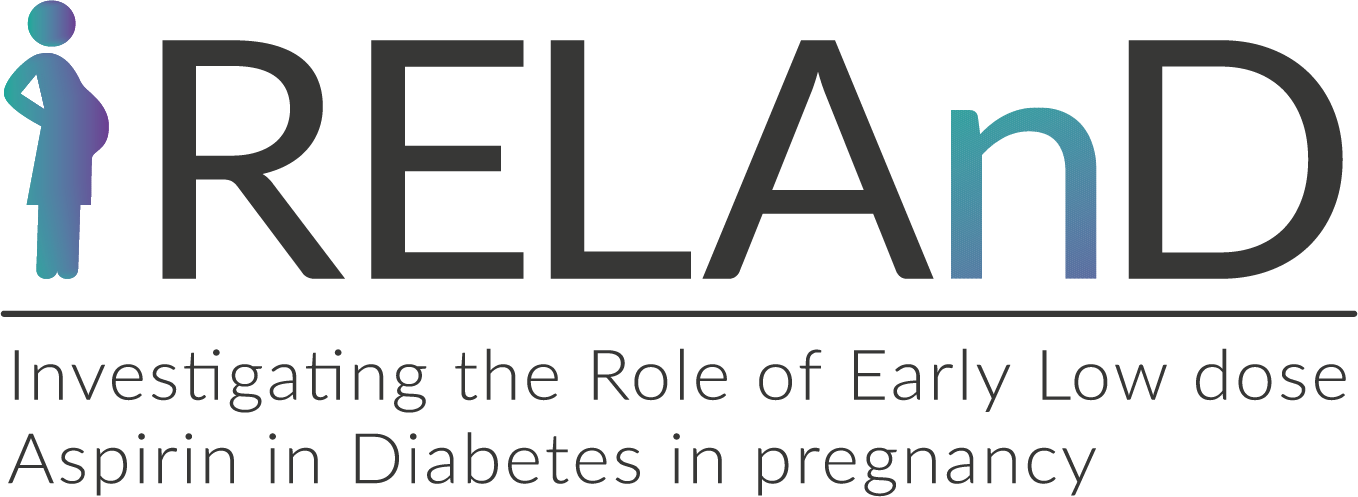 Jun 2019
SCA approval for main study
Aug 2019
Rotunda CTA signed
NMH CTA signed
OLOL CTA signed
Oct 2019
Extension of SCA indemnity to university partners
Coombe CTA signed
Nov 2019
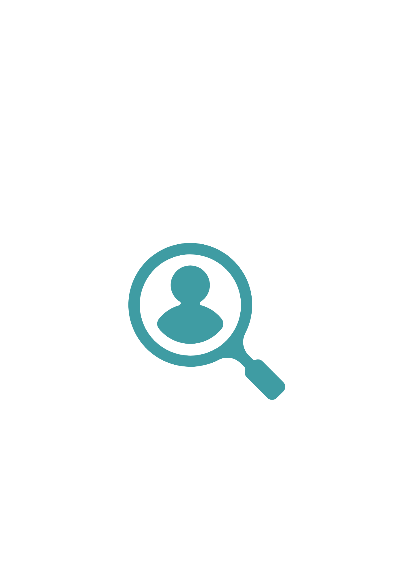 23 Dec 2019
First patient recruited
May 2020
Galway CTA signed
Aug 2020
Cork CTA signed
Limerick CTA signed - TBA
RECRUITMENT
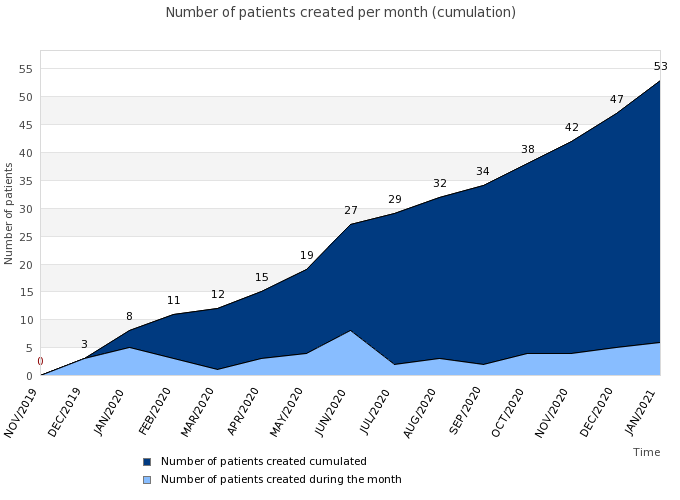 -Target 360 over 36 months

-To date 53 in 12 months

-6th of 7 sites active since Jan 2021
COVID-19-related challenges & solutions
Challenges
Solutions
What CAN we do?
Dominance of Covid-19 in hospital setting
COVID-19-related challenges & solutions
Challenges
Solutions
What CAN we do?
-Introductory Telephone consults
     -Safety assessment for individual sites
-’Covid return to work on-line training module (hand-washing, C-19 precautions etc)
Dominance of Covid-19 in hospital setting
Effect of pandemic effect on staffing: 
		-Working from home; Univ instructions
		-Research staff seconded to Covid-related care
COVID-19-related challenges & solutions
Challenges
Solutions
What CAN we do?
-Introductory Telephone consults
     -Safety assessment for individual sites
-’Covid return to work on-line training module (hand-washing, C-19 precautions etc)
Time
Dominance of Covid-19 in hospital setting
Effect of pandemic effect on staffing: 
		-Working from home; Univ instructions
		-Research staff seconded to Covid-related care
3. High-risk patient cohort: Reluctance to embark on pregnancy?
COVID-19-related challenges & solutions
Challenges
Solutions
What CAN we do?
-Introductory Telephone consults
     -Safety assessment for individual sites
-’Covid return to work on-line training module (hand-washing; C-19 precautions etc)
Time
All research assessments aligned with clinically-indicated visits
Rationalisation of some study assessments & Pharmacy visits
Dominance of Covid-19 in hospital setting
Effect of pandemic effect on staffing: 
		-Working from home; Univ instructions
		-Research staff seconded to Covid-related care
3. High-risk patient cohort: Reluctance to embark on pregnancy?
4. Risk assessment: Avoidance of research-only hospital visits
COVID-19-related challenges & solutions
Challenges
Solutions
What CAN we do?
-Introductory Telephone consults
     -Safety assessment for individual sites
-’Covid return to work on-line training module (hand-washing; C-19 precautions etc)

Time
All research assessments aligned with clinically-indicated visits
Rationalisation of some study assessments
Monitoring: Not HSE employees; MOU allows Univ employees to access patient records on site, but not remotely. Hosp will allow Univ employees to attend hosp but univ will not
Dominance of Covid-19 in hospital setting
Effect of pandemic effect on staffing: 
		-Working from home; Univ instructions
		-Research staff seconded to Covid-related care
3. High-risk patient cohort: Reluctance to embark on pregnancy?
4. Risk assessment: Avoidance of research-only hospital visits
5. Monitoring
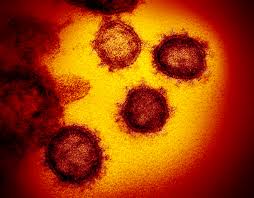 Thank you
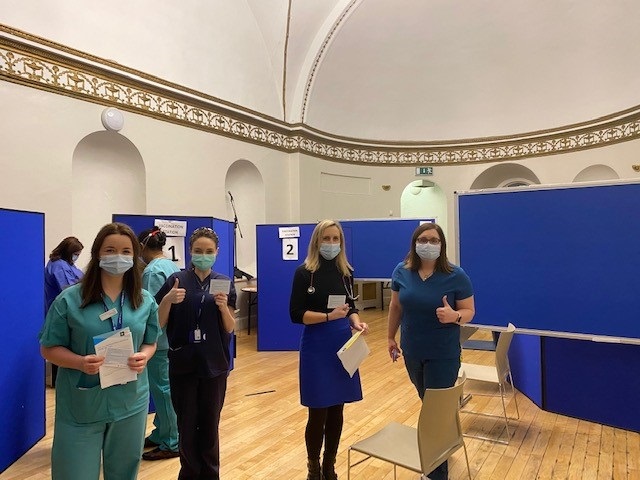 fbreathnach@rcsi.com